LinkedIn pro byznys
1. den
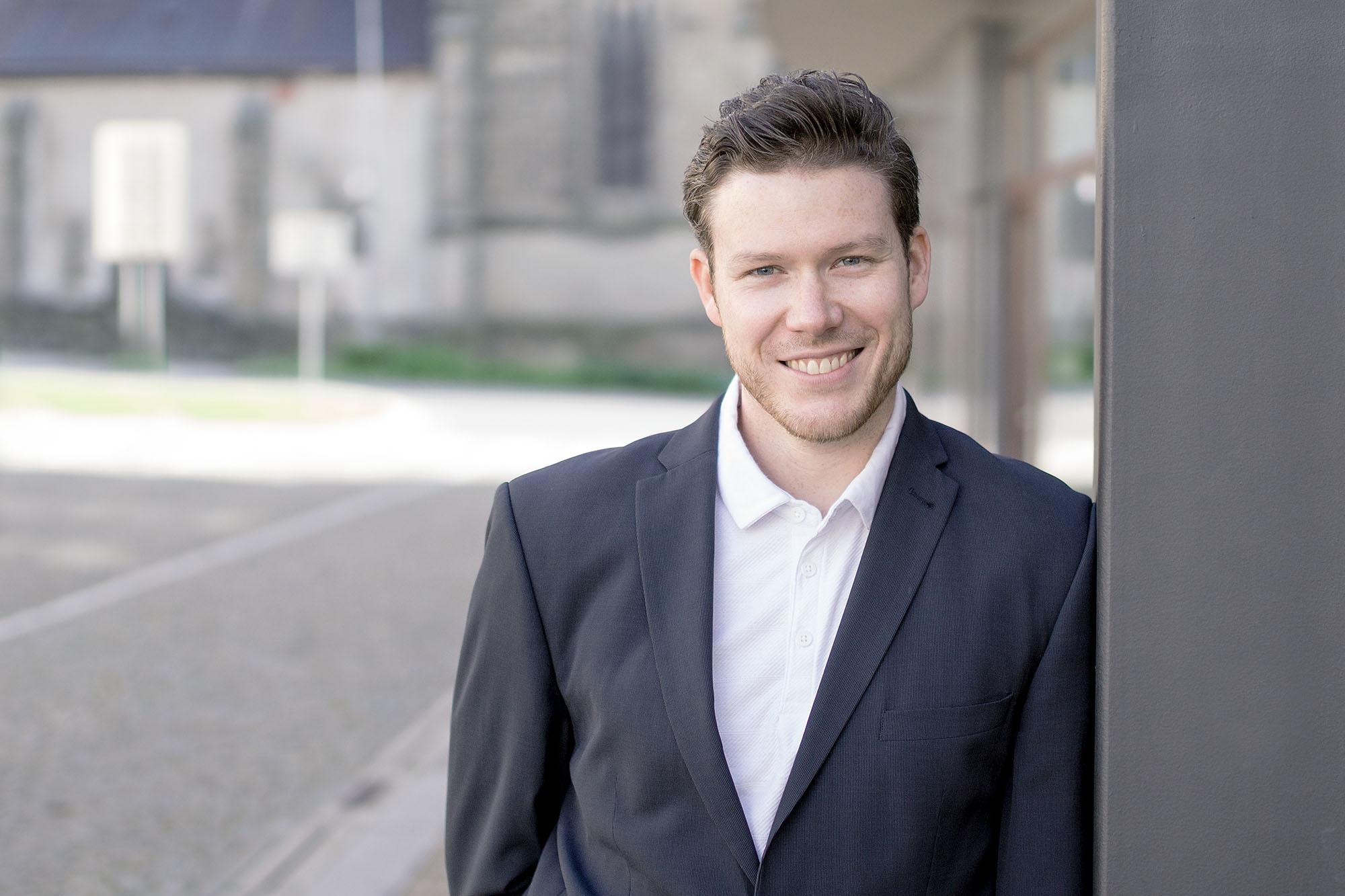 Kryštof Kopecký
10 let na vedoucích a manažerských pozicích 
4 roky konzultant, lektor, mentor
Zakladatel Call on me s.r.o. – efektivní B2B telemarketing

Registrace na LinkedIn 2016

Od roku 2020: Linked Akademie

Přes 9.000 spojení na LinkedIn
80% zákazníků pro konzultace z LinkedIn
60 % zákazníků pro LinkedIn vzdělávání, strategie, profil z LinkedIn
https://www.linkedin.com/in/krystof-kopecky/
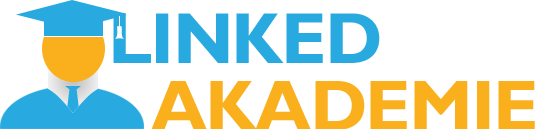 Linked Akademie byla založena v roce 2015 Janou Bártíkovou s cílem naučit firmy a podnikatele vytěžit LinkedIn byznysový potenciál a přeměnit ho ve zdroj svých zákazníků5 lektorů a konzultantů, desítka copywriterů a lidí v zázemíNAUČÍME VÁS TO: Děláme veřejné a firemní workshopy, kde učíme firmy a podnikatele, jak získávat zákazníky na LinkedInPOMŮŽEME VÁM: Konzultujeme a mentorujeme ve firmách i individuálně, pomáháme vytvářet funkční LinkedIn strategie pro byznys a úspěšně je realizovatUDĚLÁME TO ZA VÁS: Přebíráme komplexní správu LinkedIn osobních profilů a firemních stránek. Vytváříme a publikujeme obsah, rozšiřujeme síť spojení, generujeme leady
WEB: https://www.linkedakademie.cz/                                       LinkedIn: https://www.linkedin.com/company/linked-akademie/
Co nás čeká?
DEN 1:
DEN 2:
LinkedIn Big Picture 

Strategie a tři pilíře prodeje

Excelentní LinkedIn profil

Next steps
Velká a kvalitní síť spojení
Obsah, komunikace a vztahy
Lead management
Next steps
Pravidla workshopu:
Zapnutá kamera po celou dobu
Vypnutý mikrofon, když nemluvím
Zapisování si poznámek do pracovního sešitu (prostor pro poznámky, komentáře k dokumentu)
Otázky sem patří!
1. LINKEDIN BIG PICTURE
Poznámky:
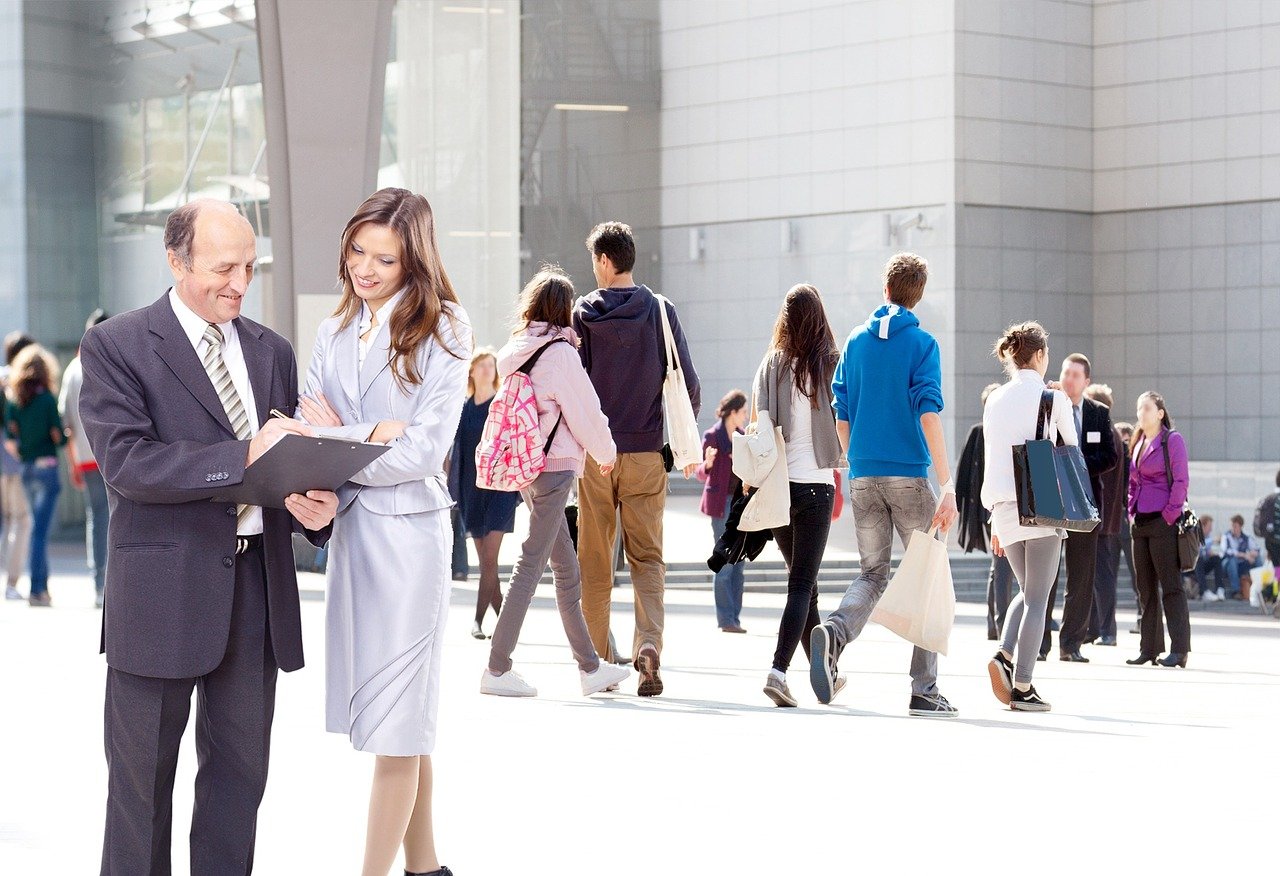 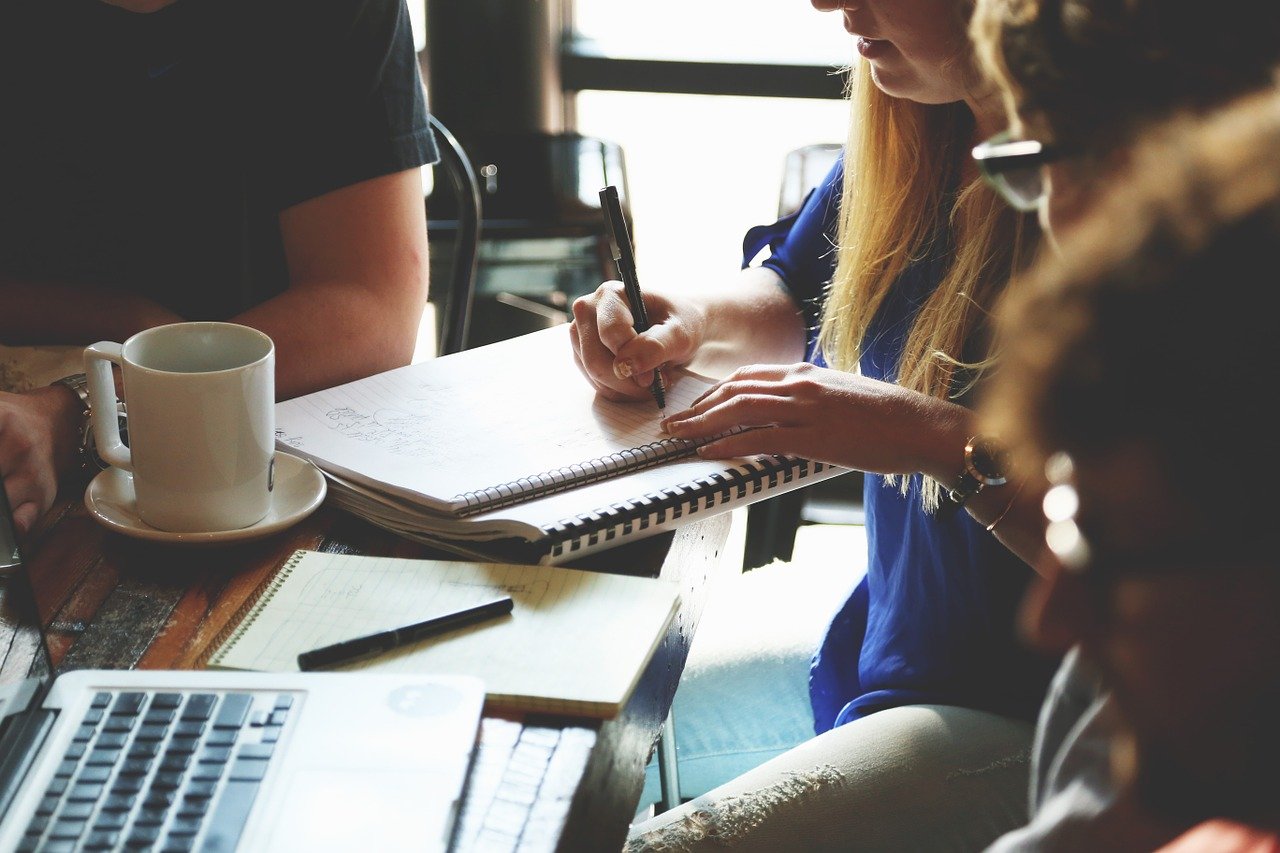 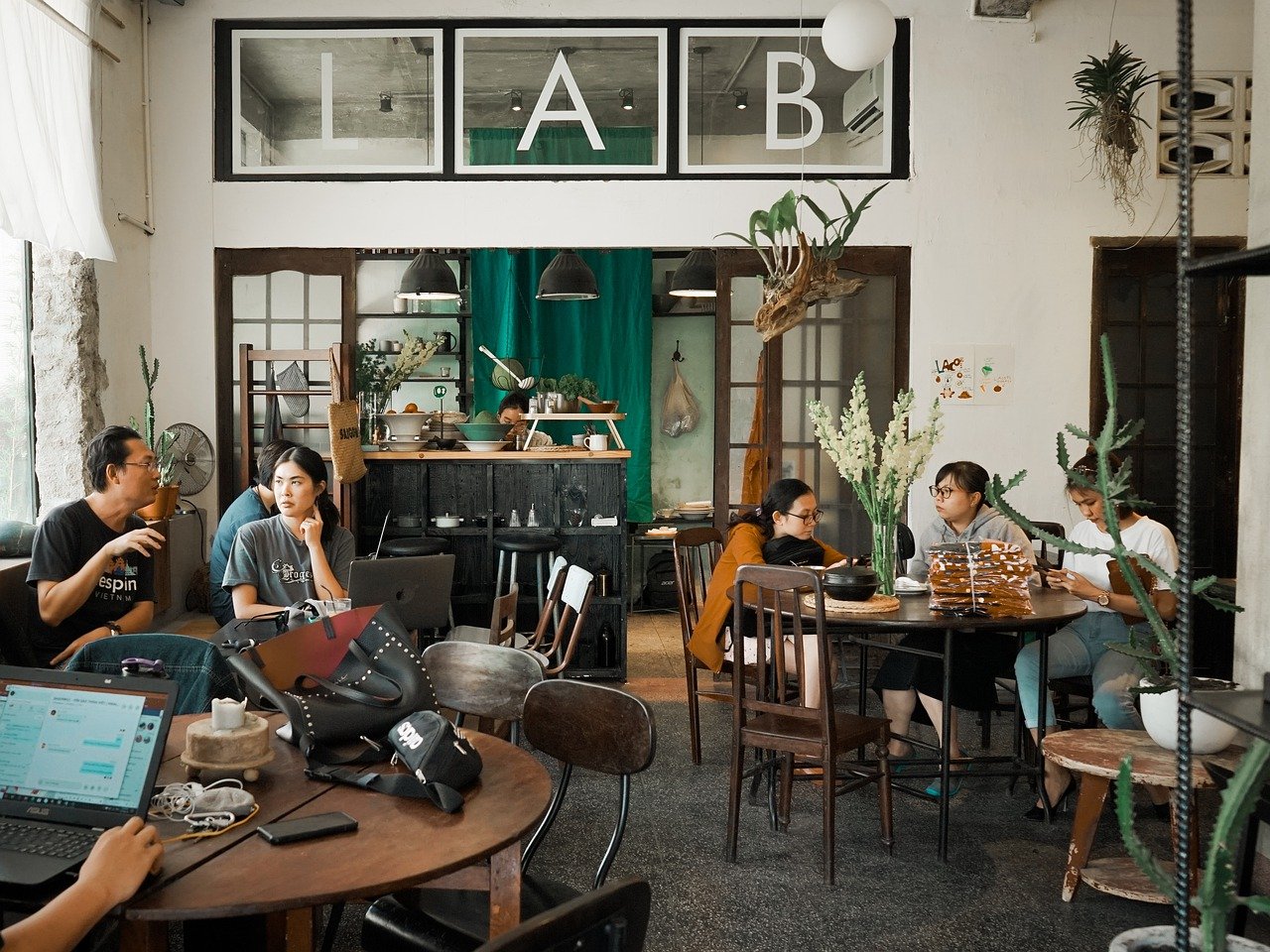 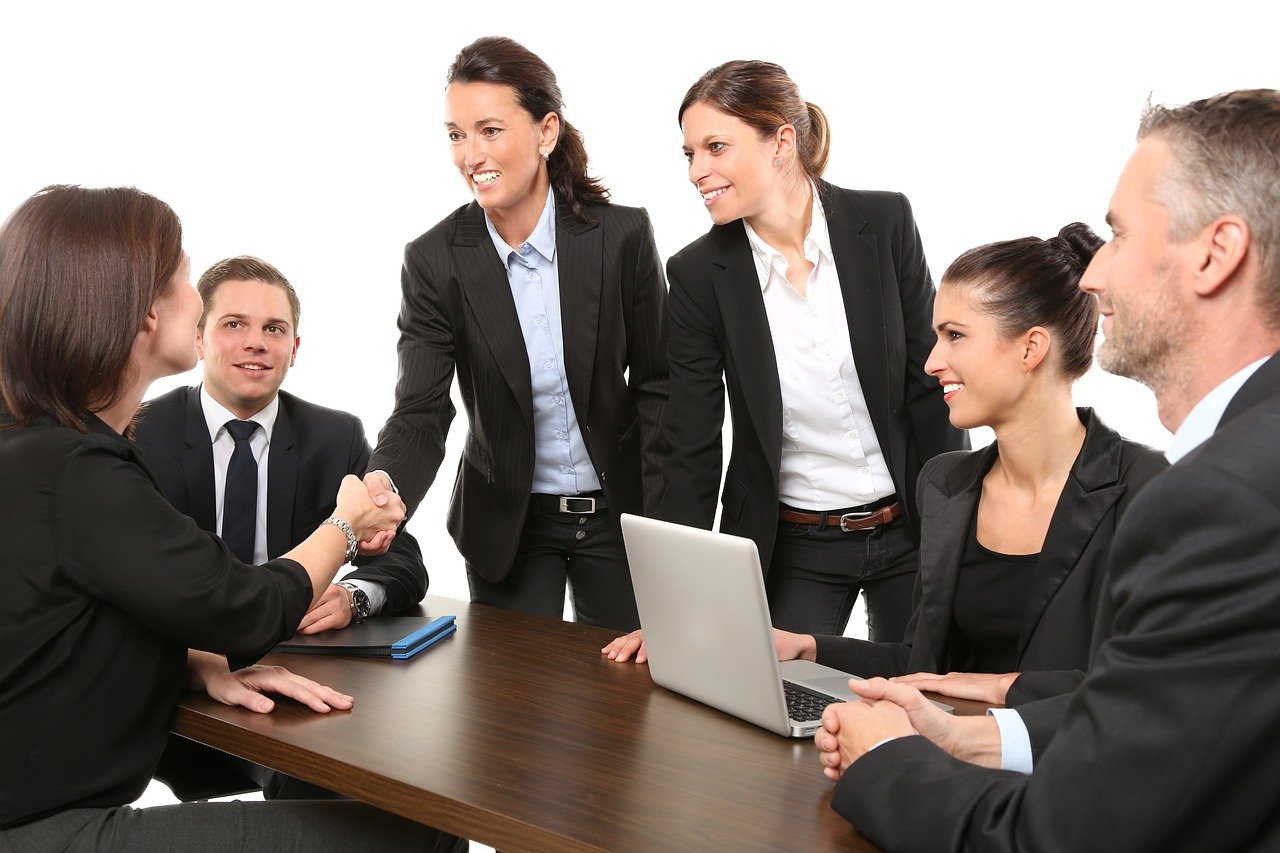 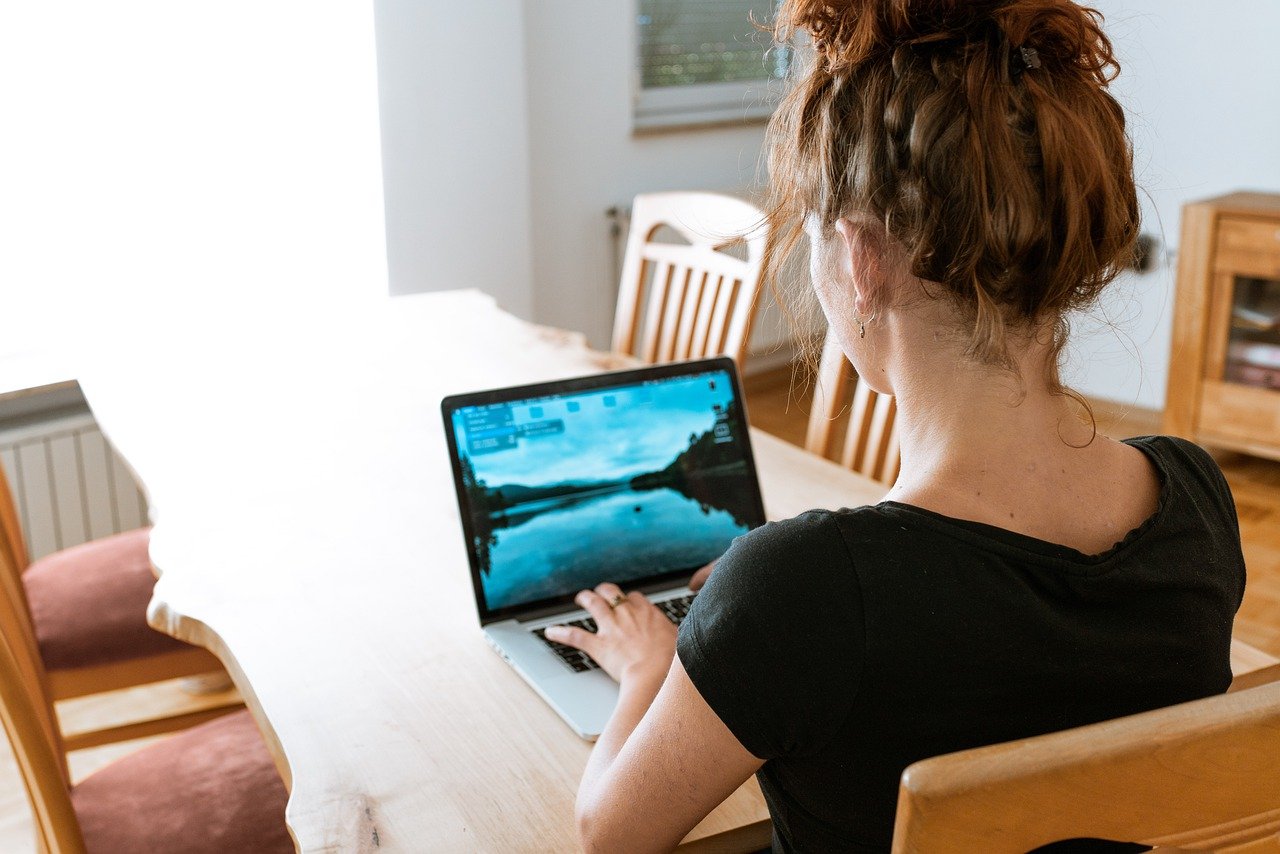 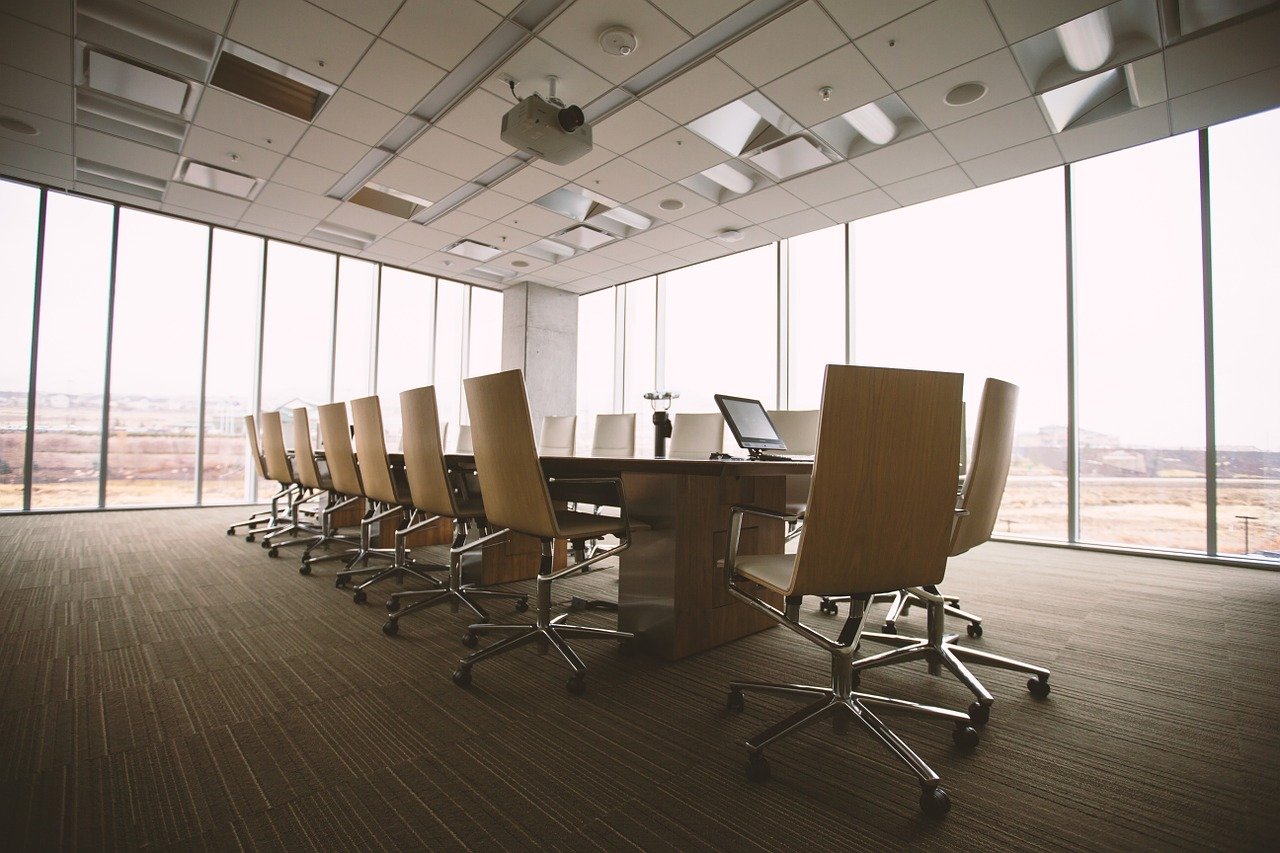 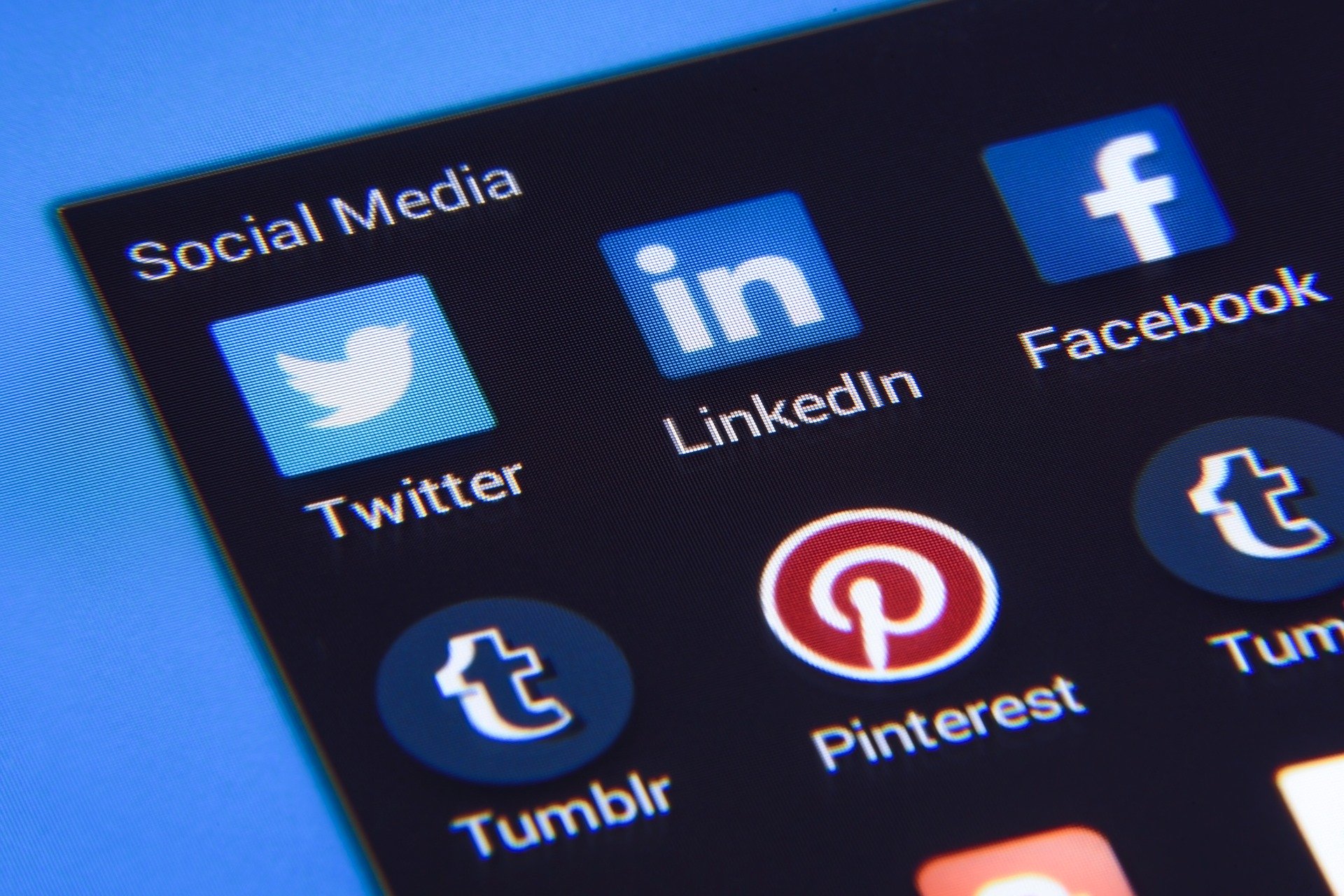 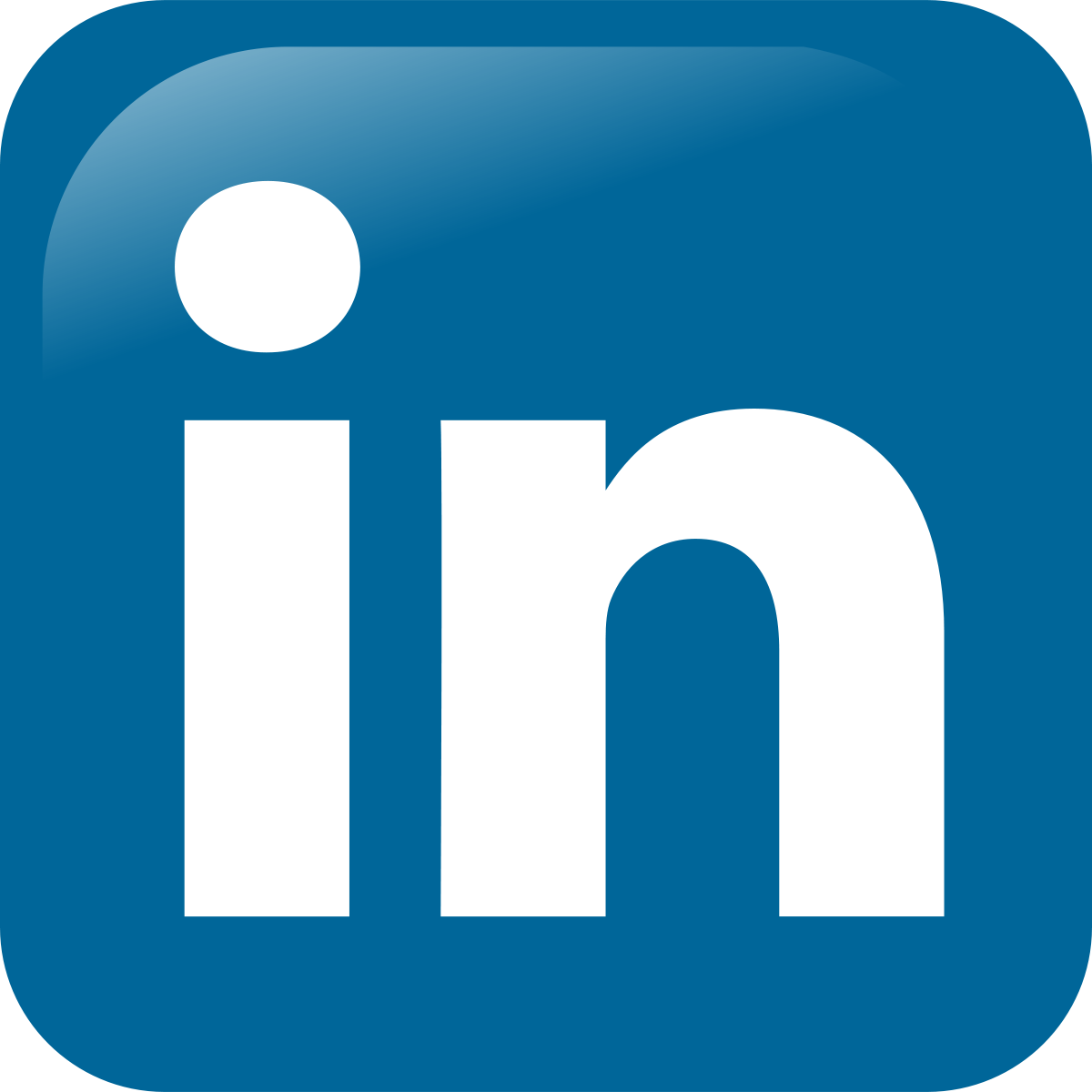 80 % B2B leadů
V čem je rozdíl?
OSOBNÍ LinkedIn PROFIL
FIREMNÍ STRÁNKA na LinkedIn
Potřebuji jen v určitých případech
Prezentace a budování značky firmy (projektu, značky)
Získávání sledujících (followers)
Komunikace se sledujícími pod jménem firmy

Těžší cesta k získávání sledujících, nižší dosah příspěvků
Můžete využít placenou reklamu
Doporučení: propojit s profily ambasadorů
Základní nástroj každého uživatele LinkedIn
Osobní profesní prezentace 
Síť spojení
Budování osobní značky 

Mohu propojit s firemním profilem
Psaní příspěvků, články, ankety, stories…
Obsah je primárně zobrazován ve feedu uživatelů
Nemůže využít placenou reklamu
3 pilíře prodeje na LinkedIn
PRODEJ
CÍL A STRATEGIE
3. EXCELENTNÍ LinkedIn PROFIL
K zamyšlení:
Pro koho tvořím LinkedIn profil? Co má způsobit?
Jazyk profilu
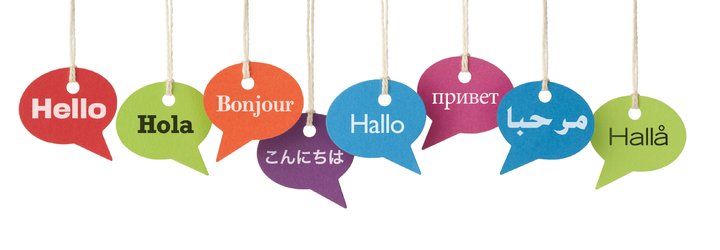 Co říká tento profil?
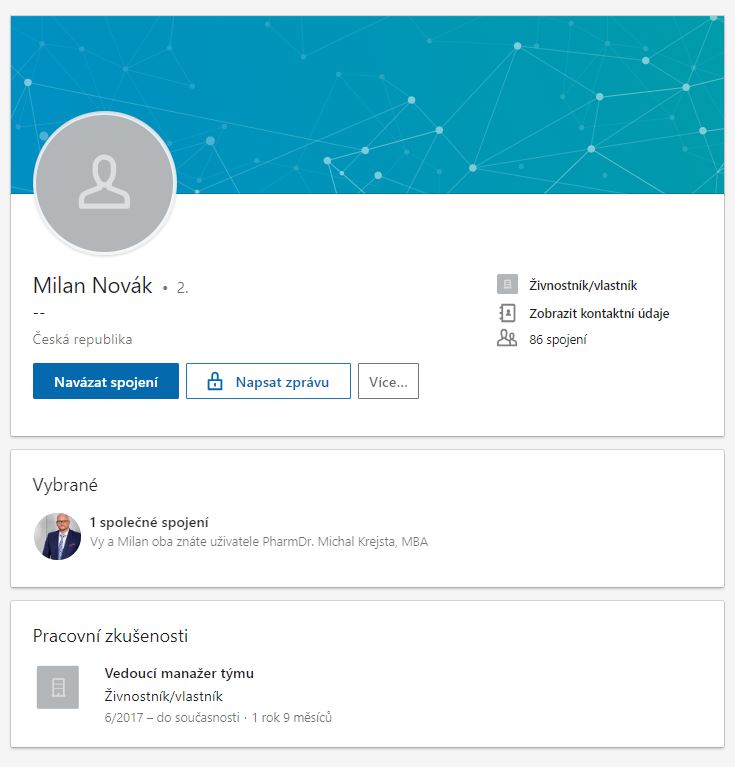 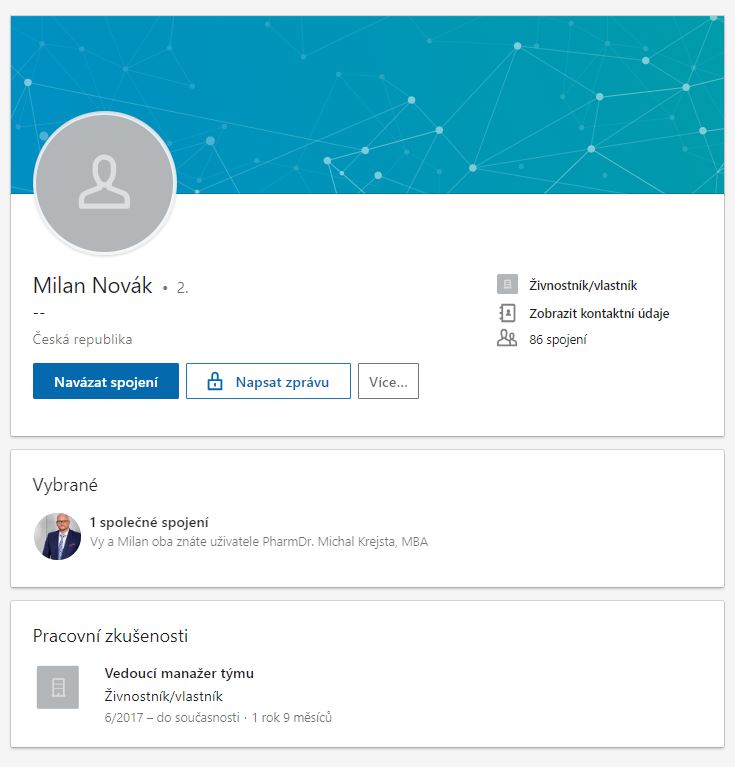 Úkol:
Co by měl o vás říkat váš osobní LinkedIn profil?
Hlavička profilu
Co všechno obsahuje Hlavička
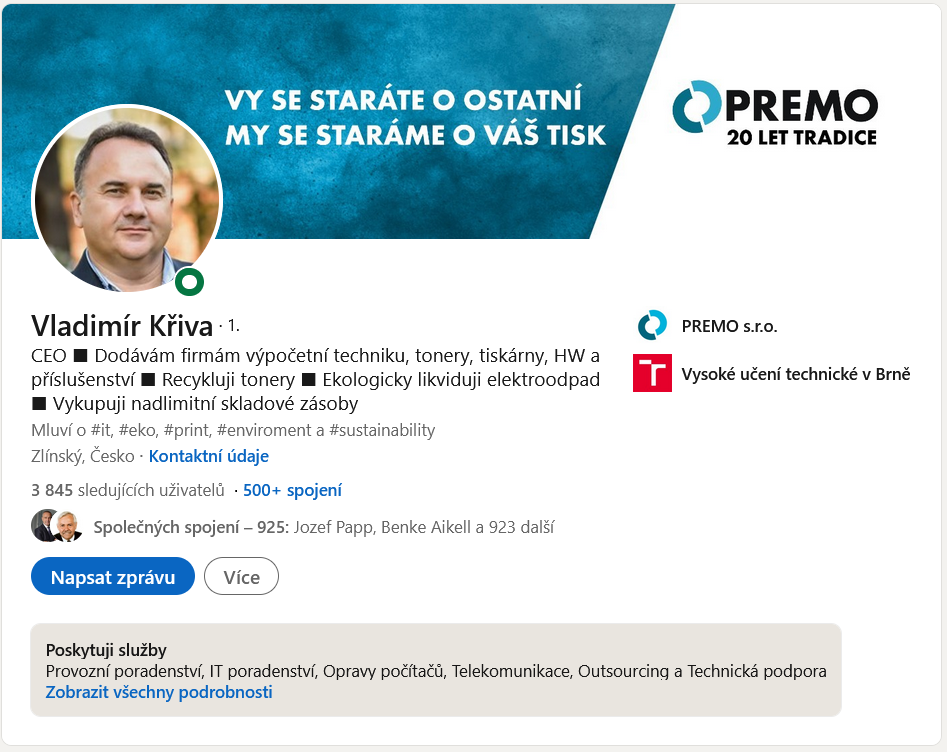 Moje profesní představení:
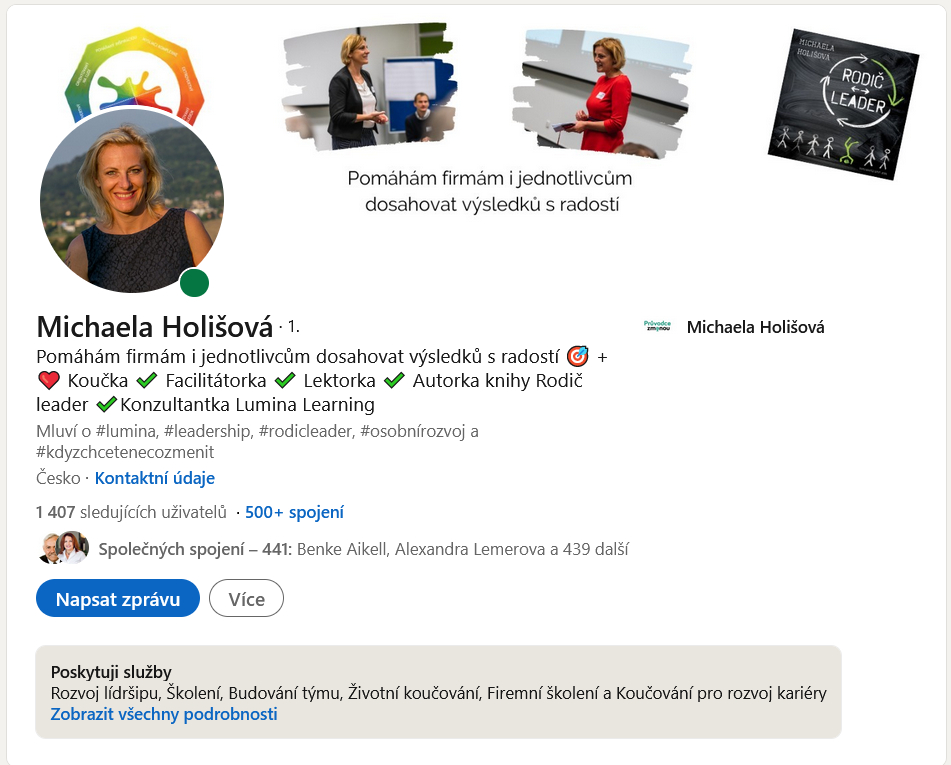 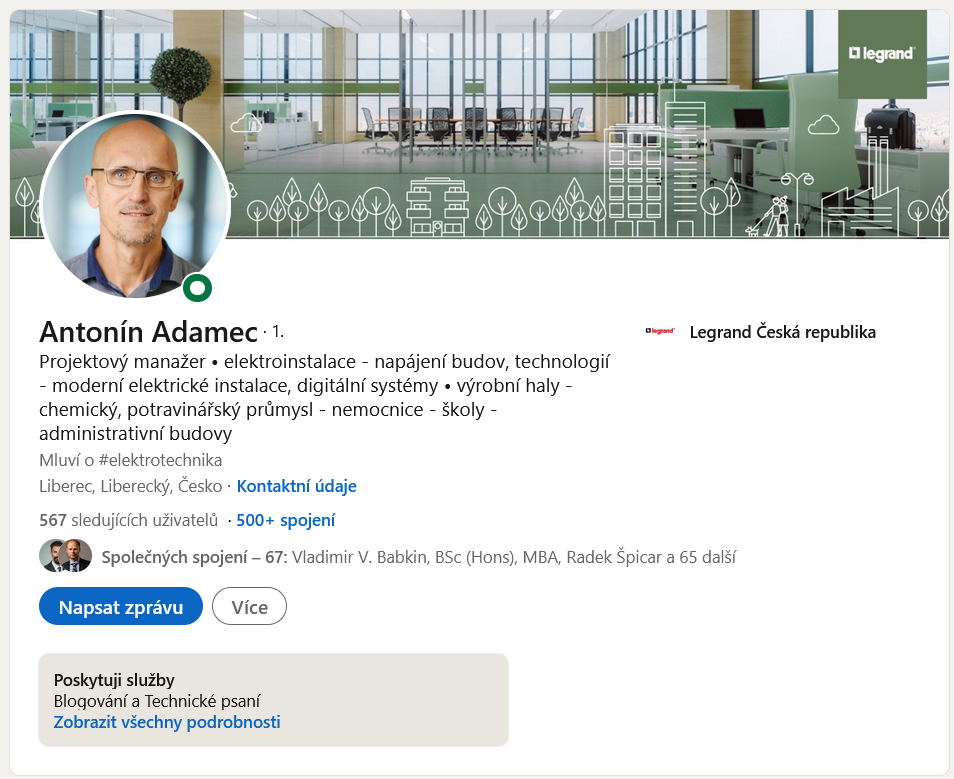 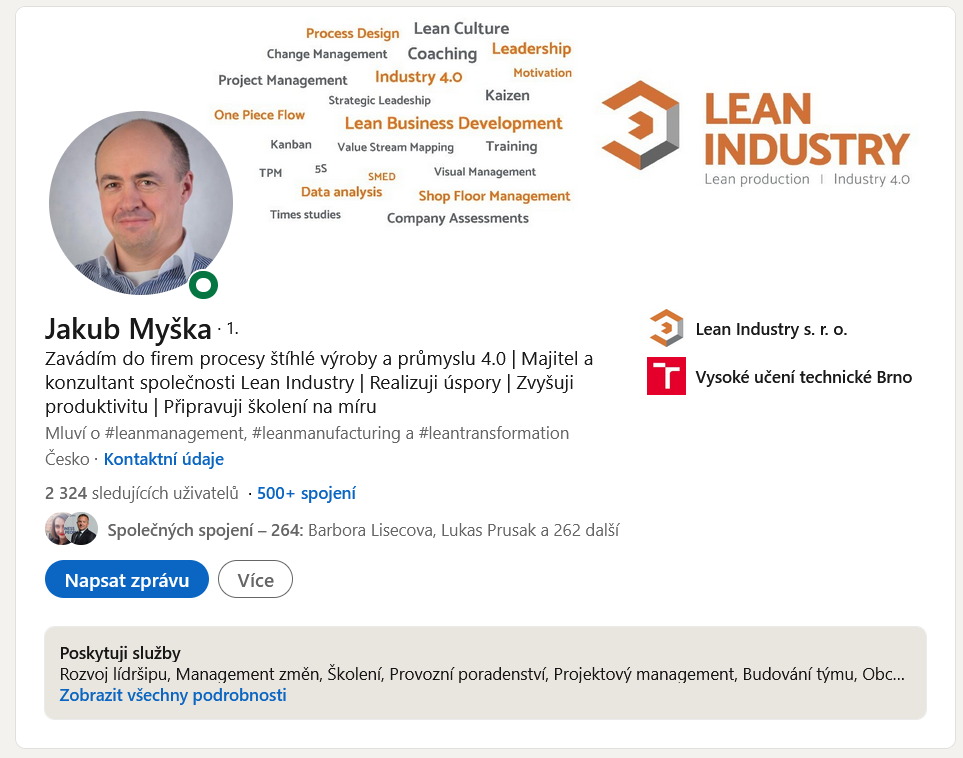 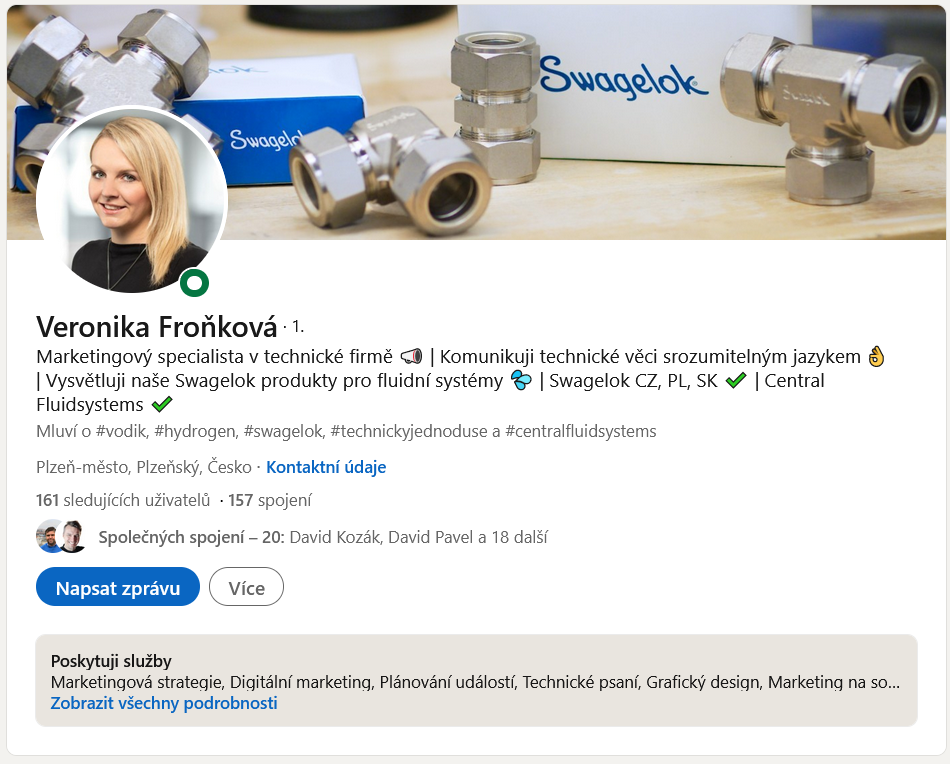 O mně
Sekce O mně
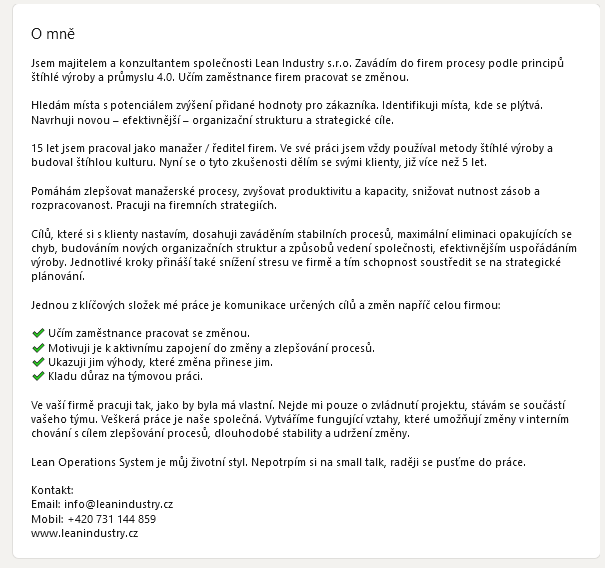 Co uvedu do sekce O mně:
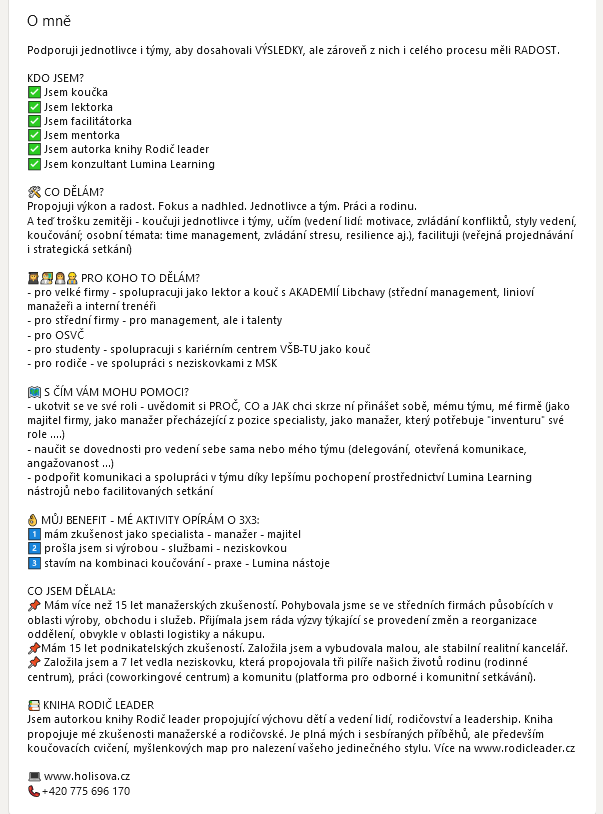 Sekce O mně
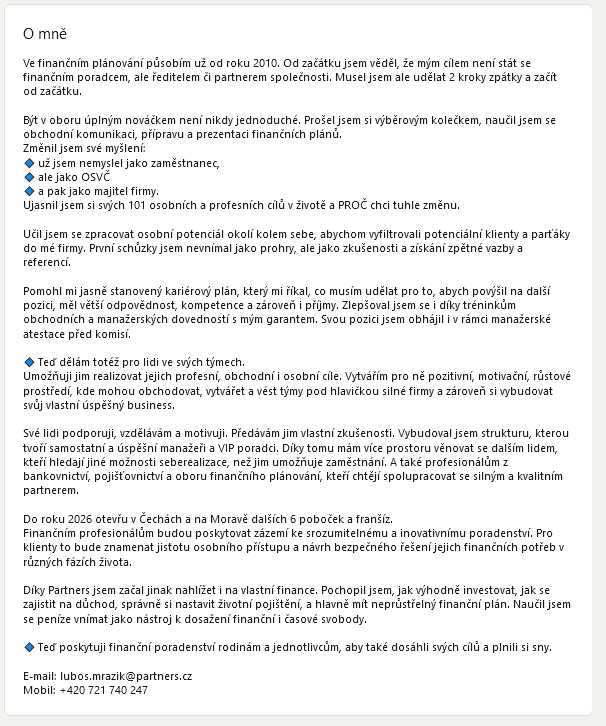 Vybrané
Co obsahuje Vybrané
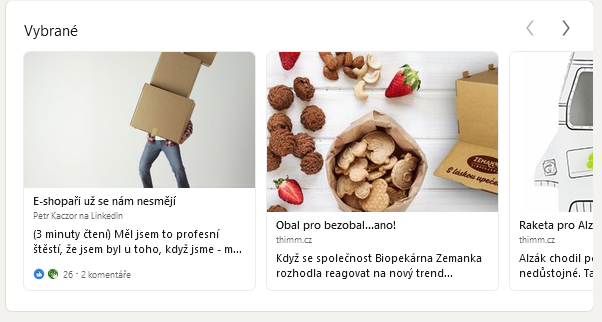 Nápady k sekci Vybrané:
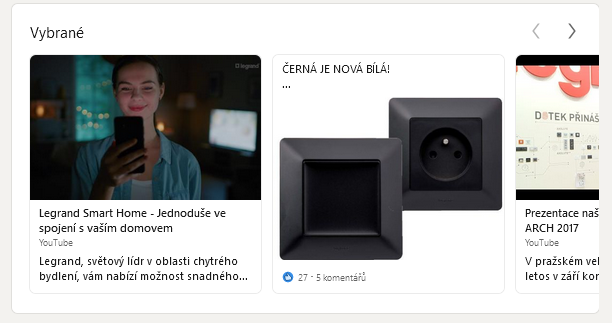 Pracovní zkušenosti
Pracovní zkušenosti
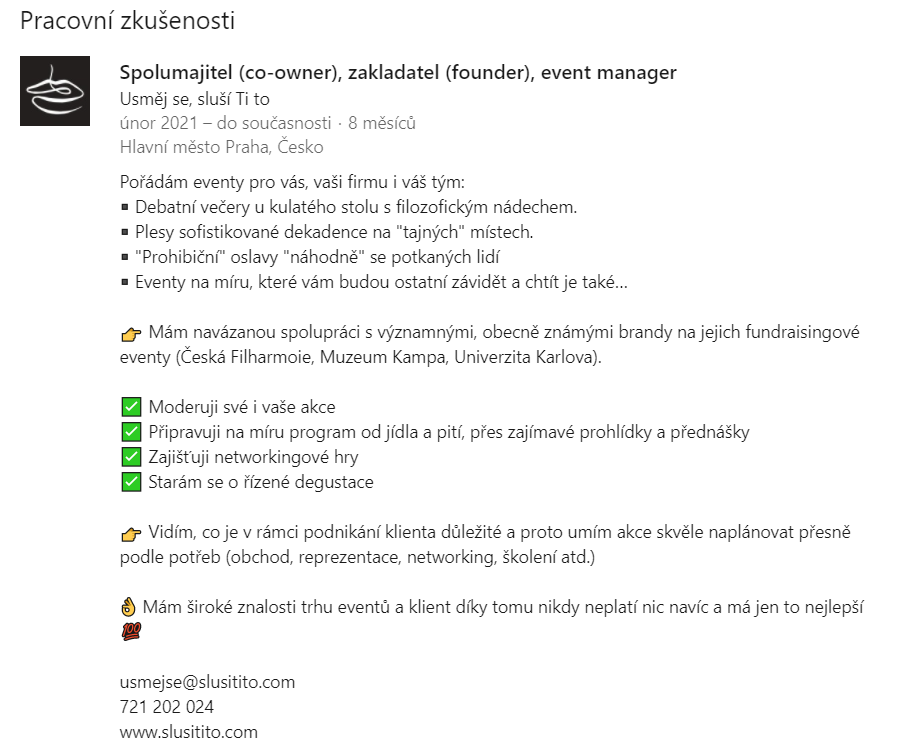 Co se dozvídám o tomto profíkovi?
Pracovní zkušenosti
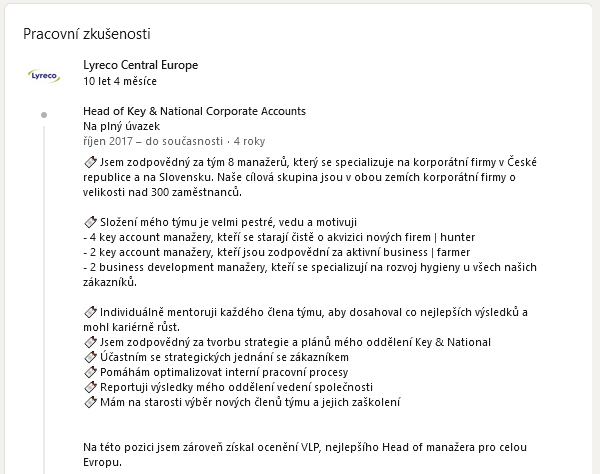 Co se dozvídám o tomto profíkovi?
Pracovní zkušenosti
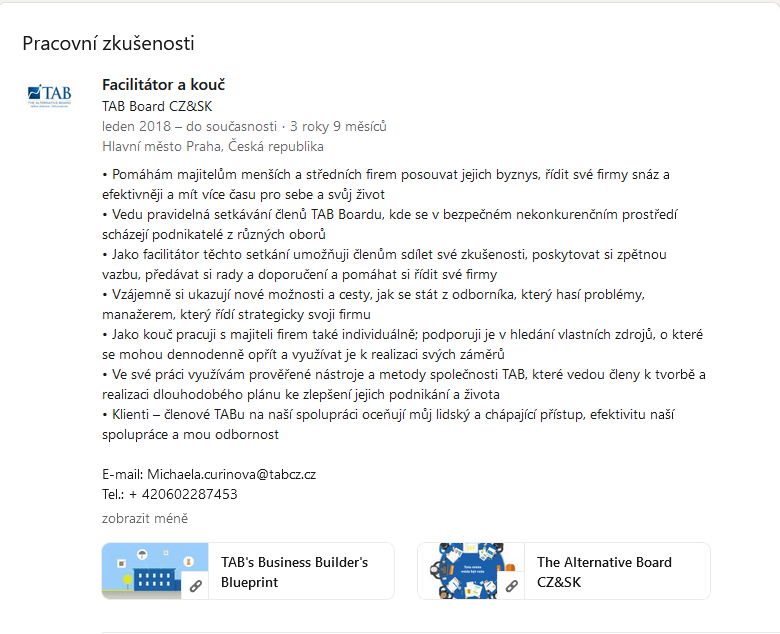 Co se dozvídám o tomto profíkovi?
Creator ModeSlužby
Creator Mode (Tvůrčí mód)
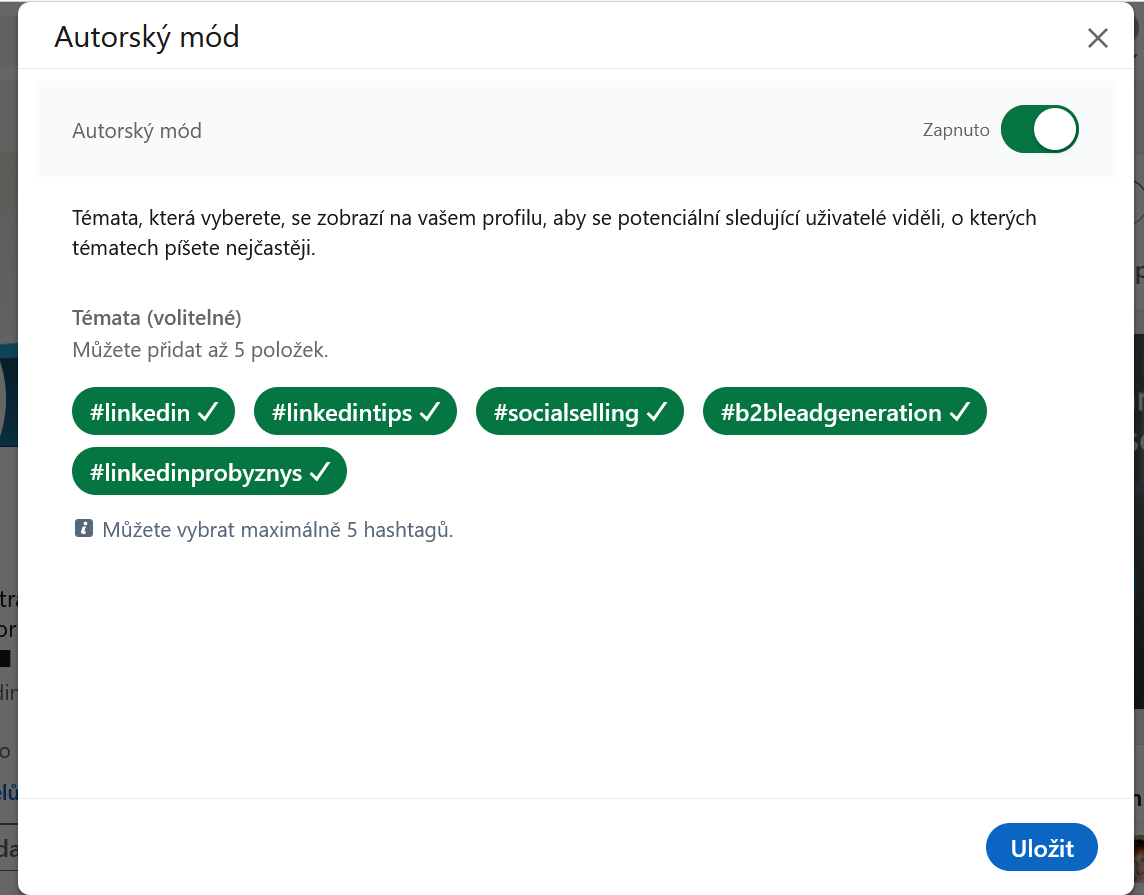 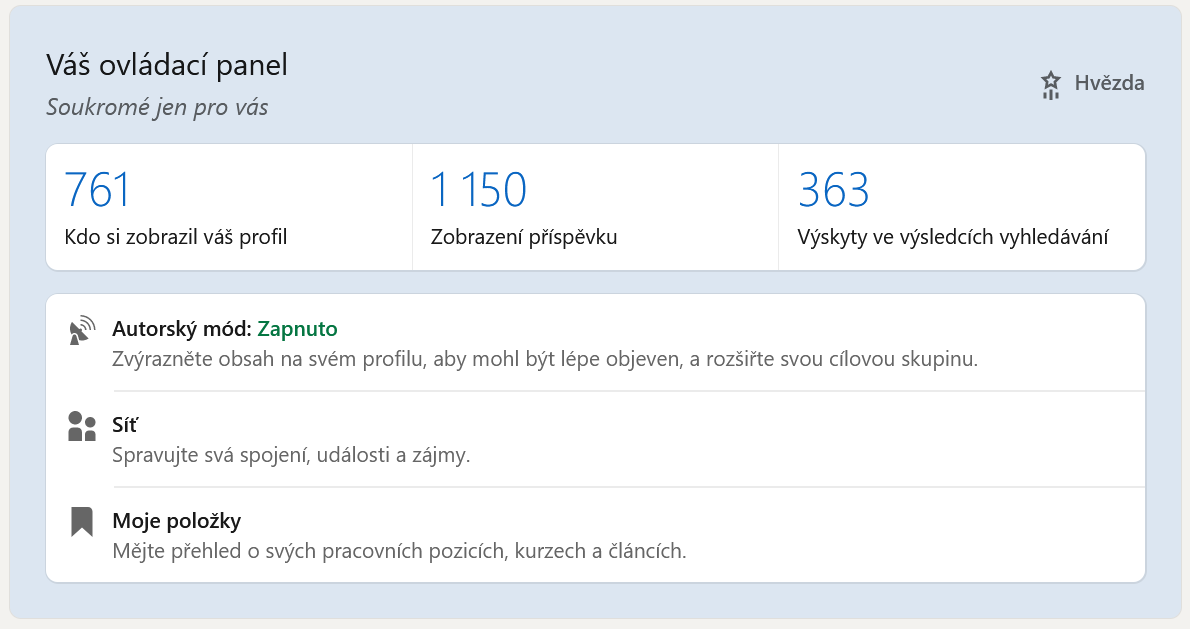 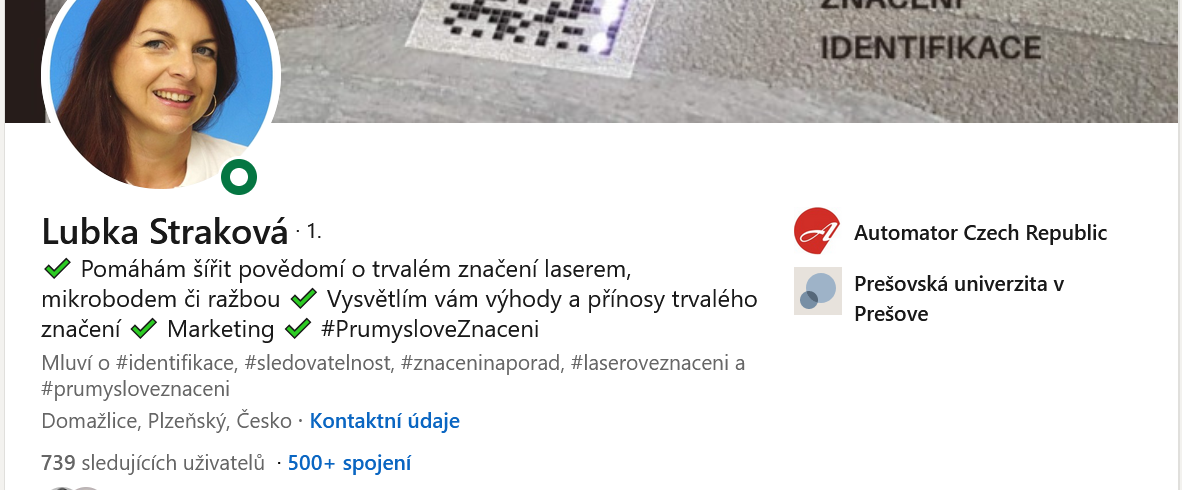 Poskytuji služby
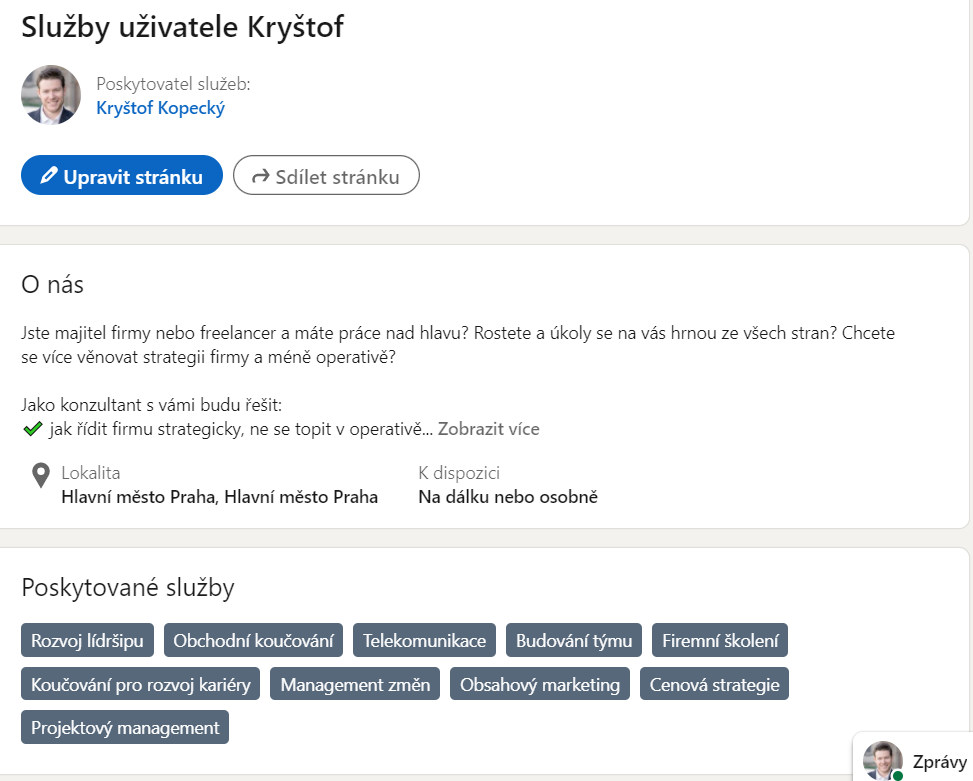 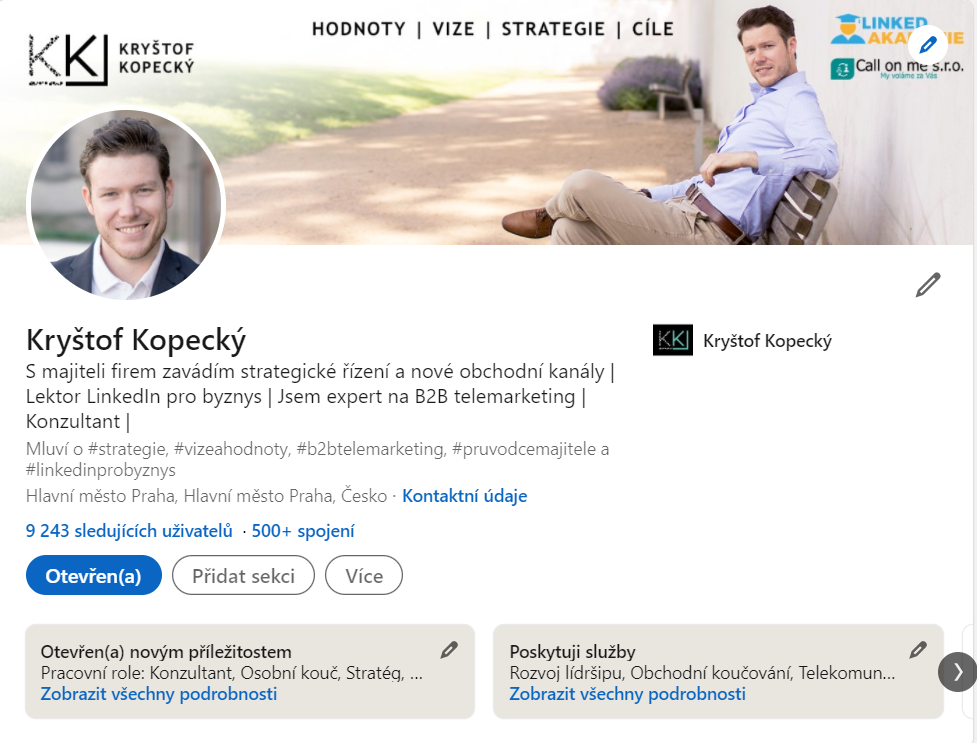 Poskytuji služby
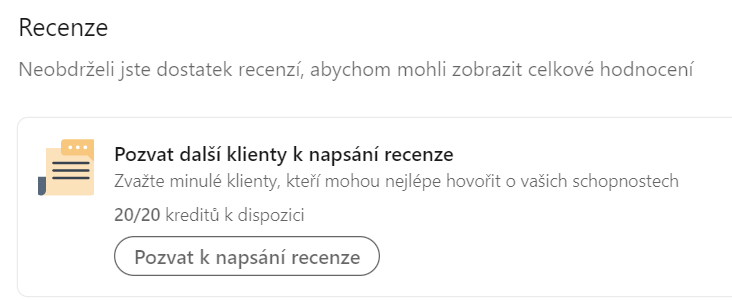 Další části profiluNastavení
Poznámky:
Firemní stránka na LinkedIn
Jak vypadá?
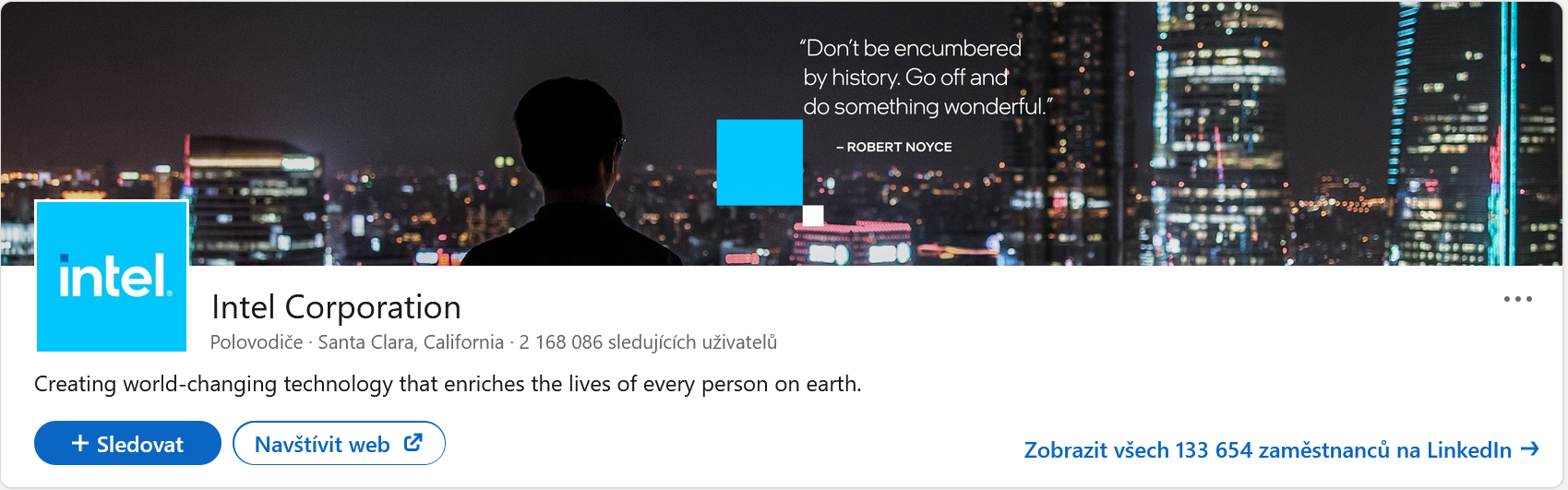 Jak ji vytvořit
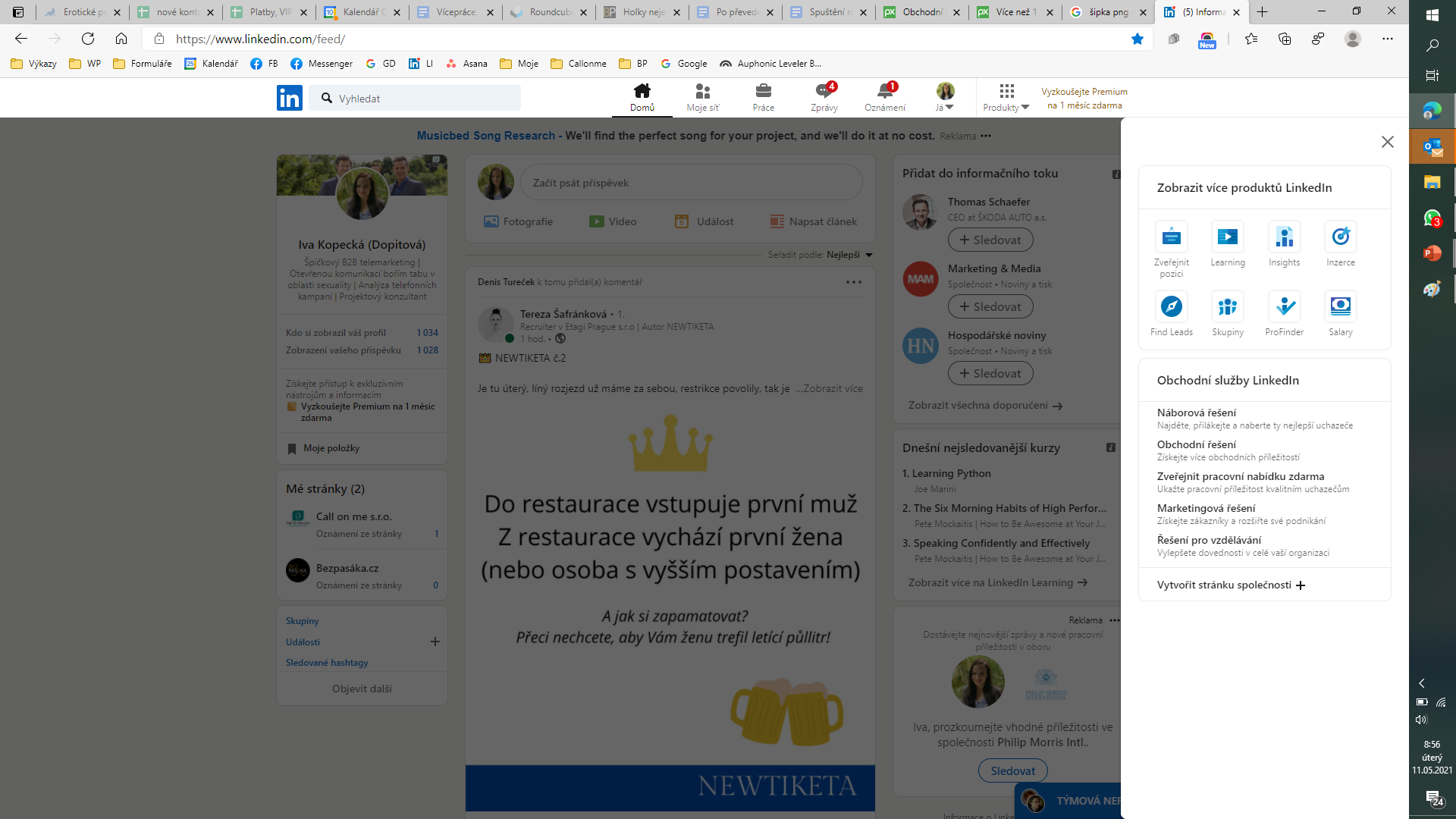 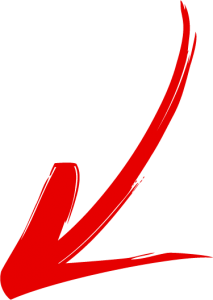 Kde si ji zobrazit
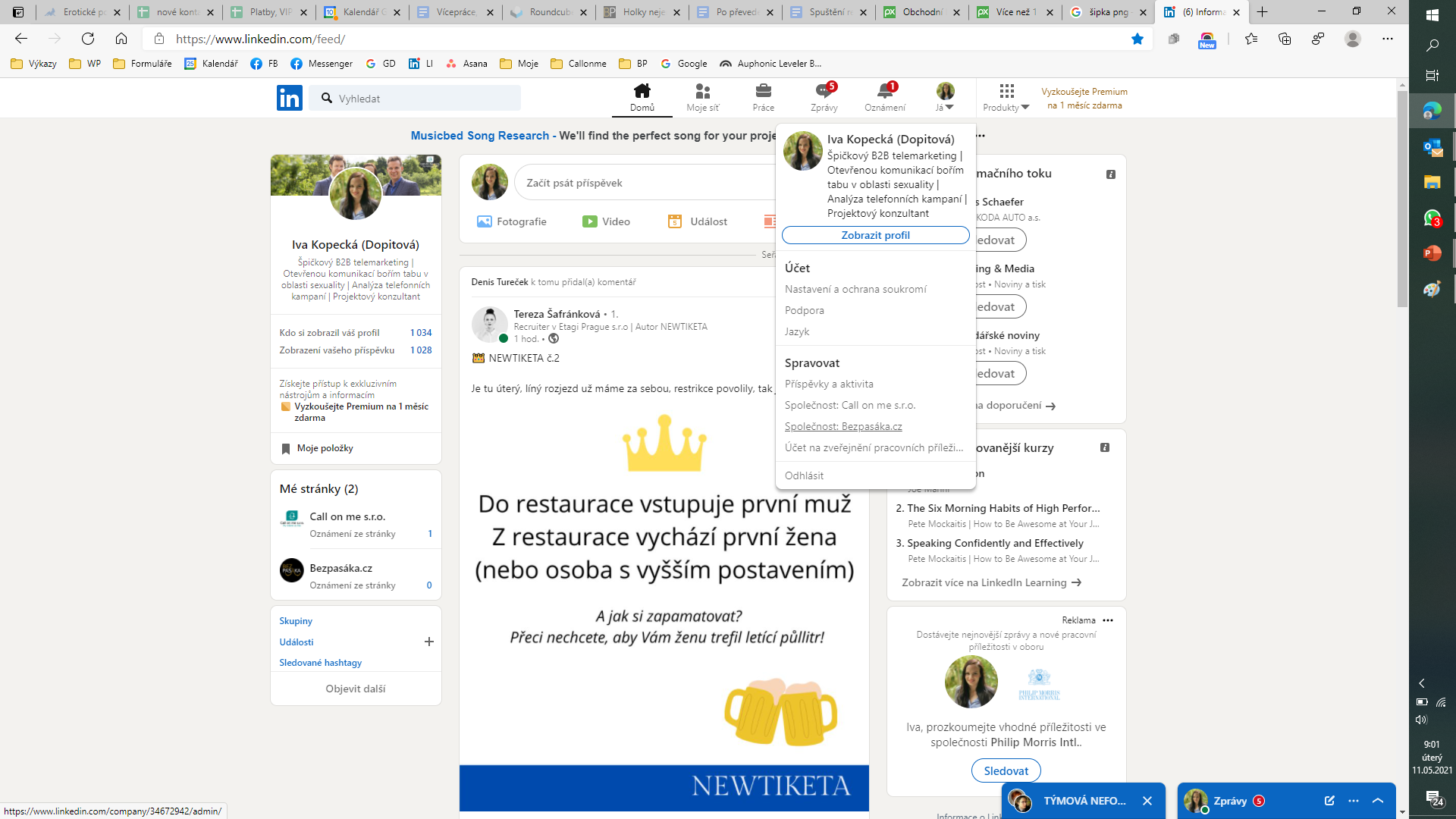 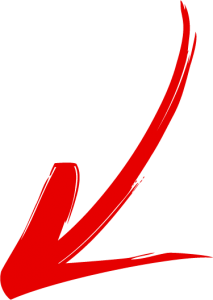 PRODEJ
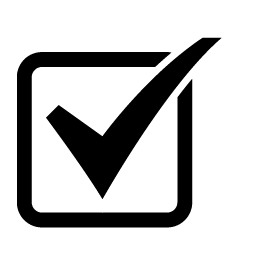 CÍL A STRATEGIE
4. Next steps
Next steps
Úkoly po workshopu
1. Vytvořte si profesní představení – sdílejte ve skupině a požádejte o zpětnou vazbu

2. Vytvořte si souhrn (O mně) a Vybrané – sdílejte ve skupině a požádejte o zpětnou vazbu

3. Upravte si Pracovní zkušenosti – sdílejte ve skupině a požádejte o zpětnou vazbu

4. Vyplňte i další sekce: Vzdělání, Dovednosti, Dosažené cíle...

5. Nastavte si Creator Mode a Poskytuji služby
Poznámky: